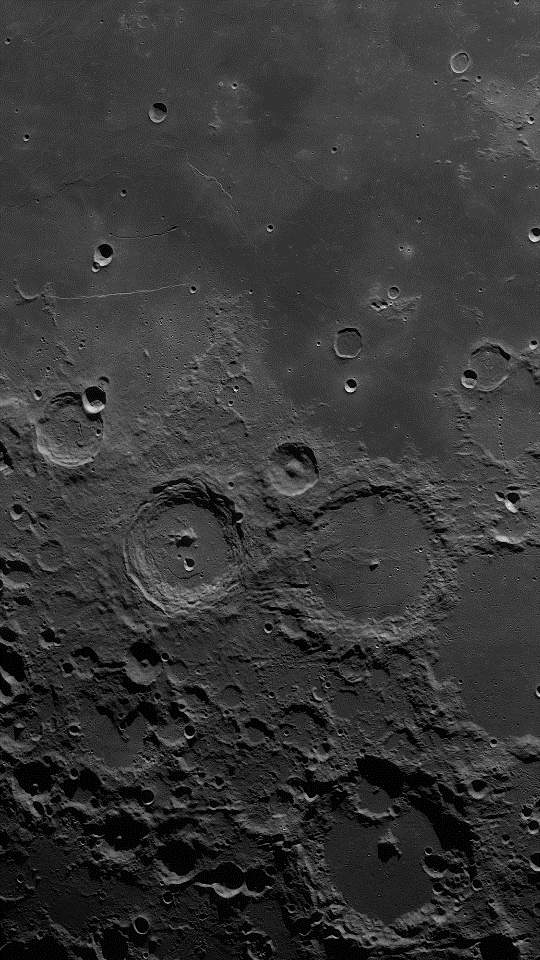 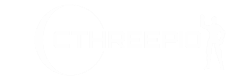 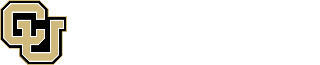 CTHREEPIO
Test Readiness Review
March 8, 2023
ASEN 4028 Team 6
Team Advisor: Dr. Allie Anderson
Team Sponsor: Blue Origin
Presenters: Hannah Blanchard Obolsky, Nick Bottieri, Luca Bonarrigo, Andrew Czekay, Autumn Martinez, Sarah Martinez, Nathaniel Shiba
Other team members: Lily Allen, Skylar Edwards, Geoff Lord, Thomas O’Connor, Elijah Stubbs
[Speaker Notes: Presenters: Andrew, Autumn, Nick, Nathan, Luca, Hannah, Sarah]
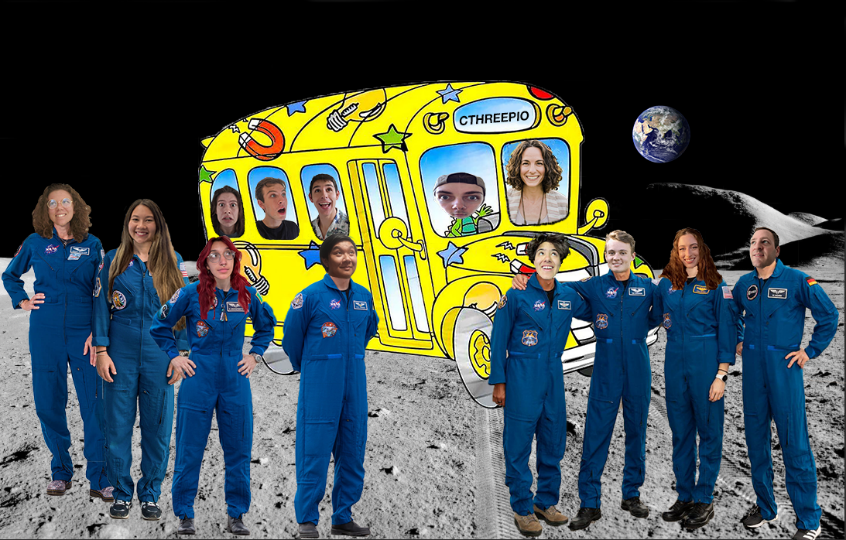 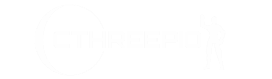 Capabilities Training in Hybrid Reality Extraterrestrial Environments in Preparation for Interplanetary Operations
2
Outline
Overview
Schedule
Budget
Test Readiness
Nathan, Luca
Andrew, Luca
Nathan
Nick, Autumn, Hannah, Sarah, Andrew
3
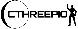 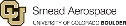 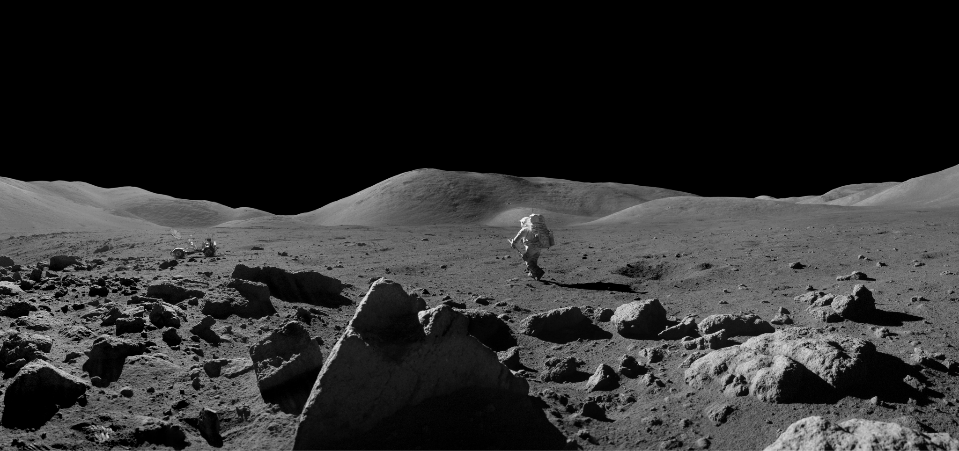 Overview
4
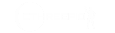 I: Overview
IV: Schedule
V: Test Readiness
VI: Budget
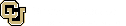 Nomenclature
VR = Virtual Reality 
HR = Hybrid Reality
EVA = Extravehicular Activity
LSP = Lunar South Pole
LRO = Lunar Reconnaissance Orbiter
MSSQ = Motion Sickness Susceptibility Questionnaire
SSQ = Simulator Sickness Questionnaire
ROM = Range of Motion
5
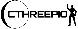 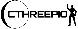 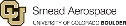 I: Overview
IV: Schedule
V: Test Readiness
VI: Budget
[Speaker Notes: The software that “will” be developed]
Project Definition
To develop a virtual reality lunar surface environment incorporating hybrid reality interactions and embedded environmental constraints specifically focused on the lunar south pole (LSP) region.
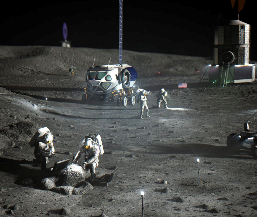 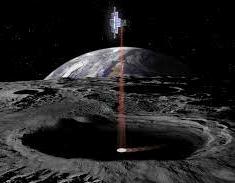 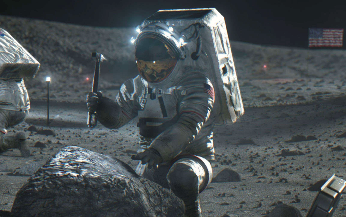 6
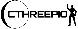 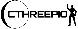 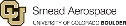 I: Overview
IV: Schedule
V: Test Readiness
VI: Budget
Primary Objectives
7
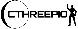 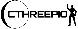 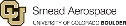 I: Overview
IV: Schedule
V: Test Readiness
VI: Budget
High Level Functional Requirements
8
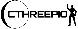 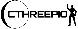 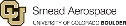 I: Overview
IV: Schedule
V: Test Readiness
VI: Budget
[Speaker Notes: Levels of success → specific quantitative objectives?]
Concept of Operations
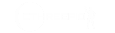 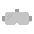 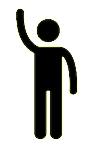 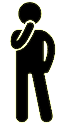 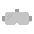 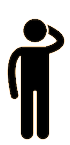 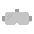 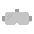 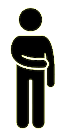 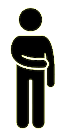 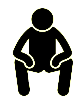 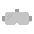 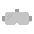 Training Setup
Tasks Inside the Simulation
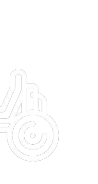 Clean and turn on equipment
Select desired training
Mission briefing and setup
User dons hardware and enters simulation
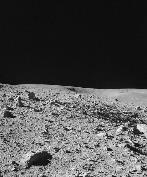 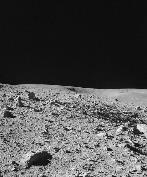 1
2
3
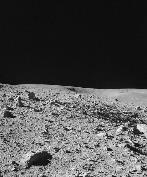 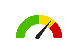 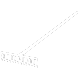 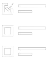 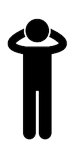 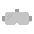 Exiting the Simulation
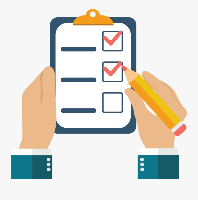 Biometrics Readout
Survey Environment
Obtain Sampling Tools
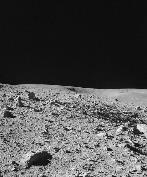 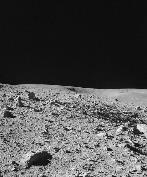 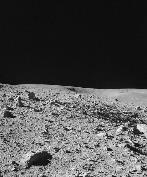 4
5
6
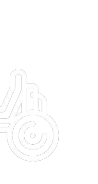 User doffs all hardware
Evaluate user experience and provide feedback
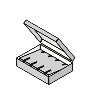 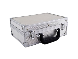 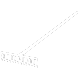 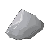 Small Sample Collection
Large Sample Collection
Place Samples on Rover
9
[Speaker Notes: 1) Read out biometric data to mission control
2) Survey the environment, locate sampling areas
3) Navigate to rover, obtain proper equipment
4) Regolith and small pebble collection
5) Large rock sample collection
6) Bring box to rover for transport

Above steps are related to the user task outline, (see this document)
I know Jasmine said maybe to remove the setup and exiting the sim panels, however if I recall correctly, when making the first ConOps for PDR, Dr. Anderson explicitly told me to include the full user experience, including taking on and off the hardware. I think it could be a good idea to run this version of the ConOps by Dr. Anderson and get her input before we start consolidating the panels too much, because I want to make sure that we show our distinct built in capabilities in this ConOps.]
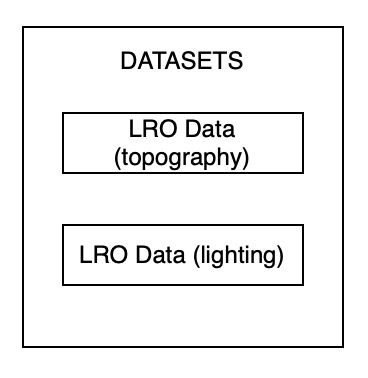 10
10
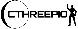 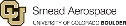 I: Overview
IV: Schedule
V: Test Readiness
VI: Budget
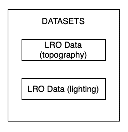 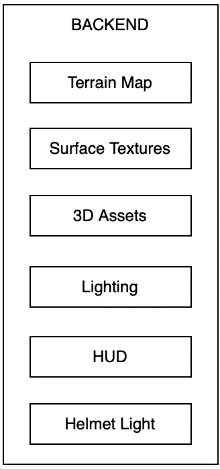 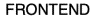 11
11
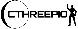 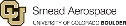 I: Overview
IV: Schedule
V: Test Readiness
VI: Budget
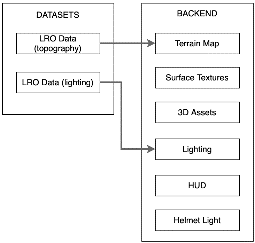 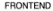 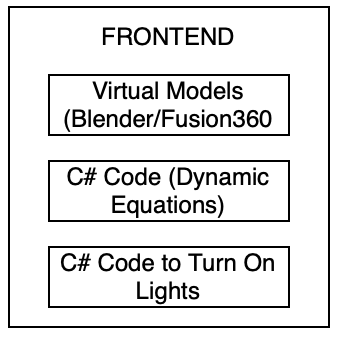 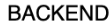 )
12
12
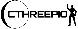 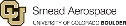 I: Overview
IV: Schedule
V: Test Readiness
VI: Budget
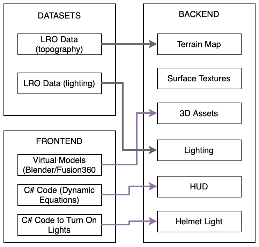 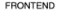 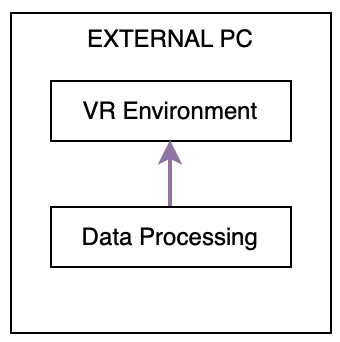 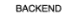 )
13
13
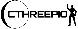 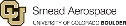 I: Overview
IV: Schedule
V: Test Readiness
VI: Budget
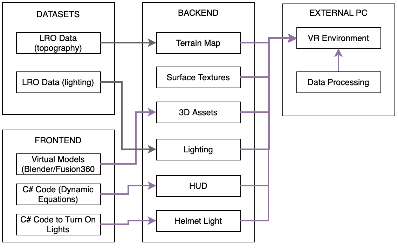 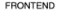 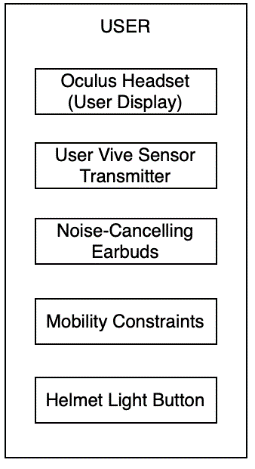 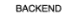 )
14
14
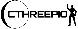 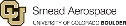 I: Overview
IV: Schedule
V: Test Readiness
VI: Budget
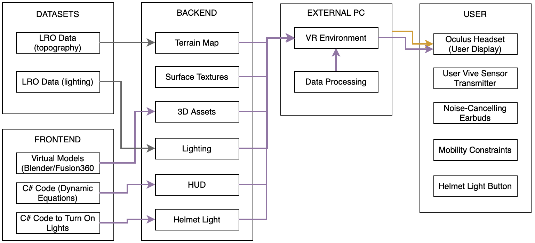 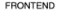 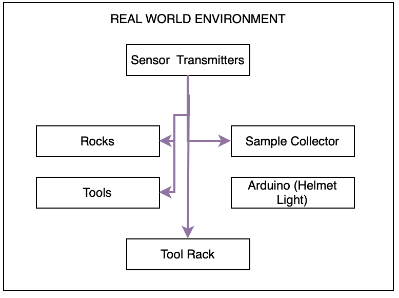 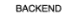 )
15
15
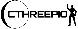 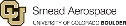 I: Overview
IV: Schedule
V: Test Readiness
VI: Budget
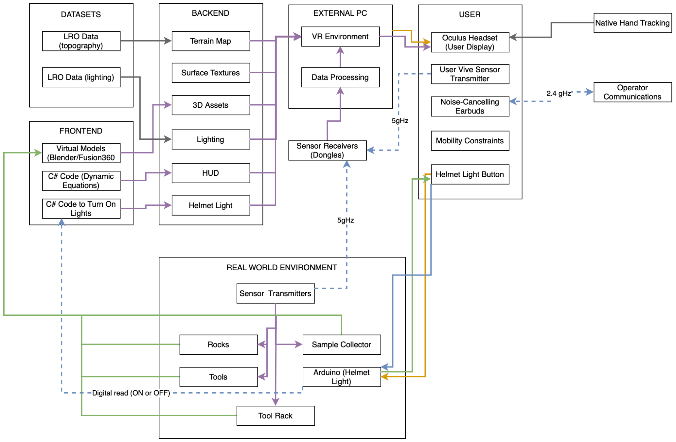 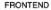 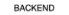 )
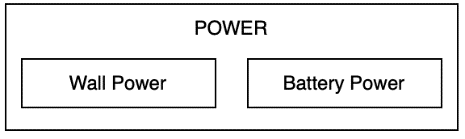 16
16
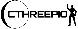 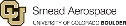 I: Overview
IV: Schedule
V: Test Readiness
VI: Budget
Functional Block Diagram
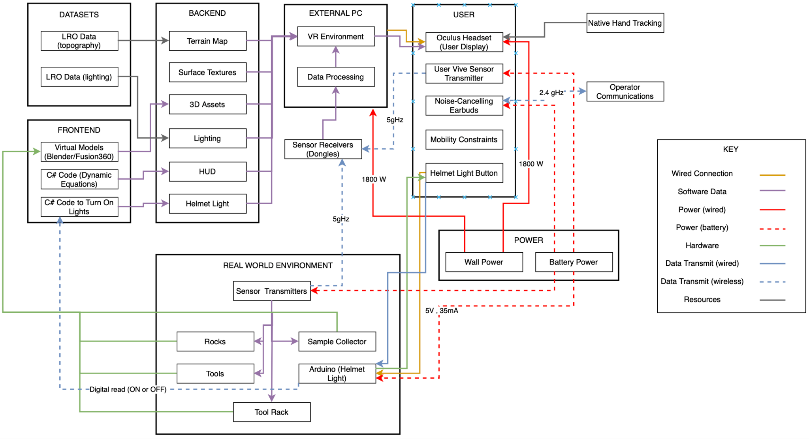 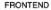 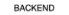 17
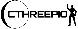 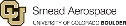 I: Overview
IV: Schedule
V: Test Readiness
VI: Budget
Design Diagram - Physical World
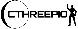 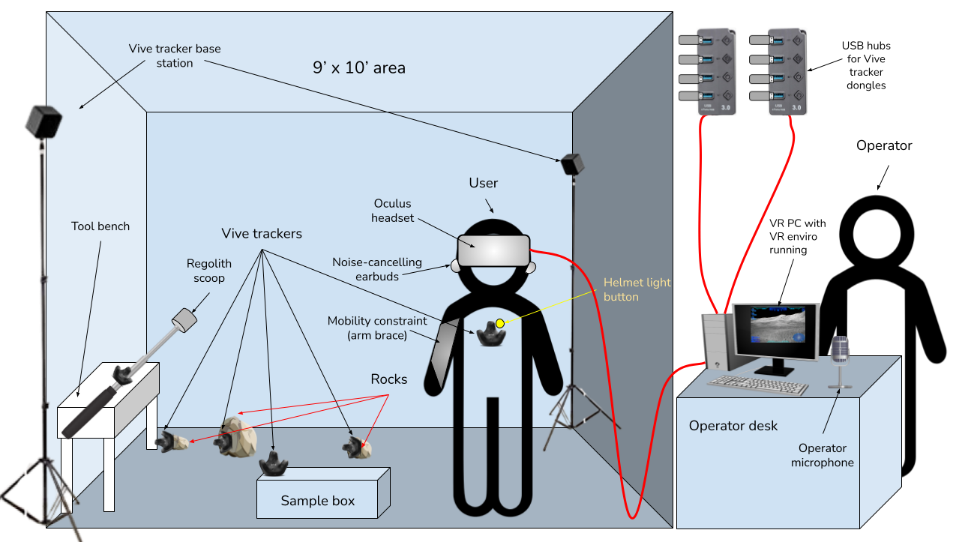 18
[Speaker Notes: Major changes to design: none yet. Revising the integratability of 7 different tracked objects and whether they will all run together]
Design Diagram - Virtual World
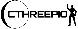 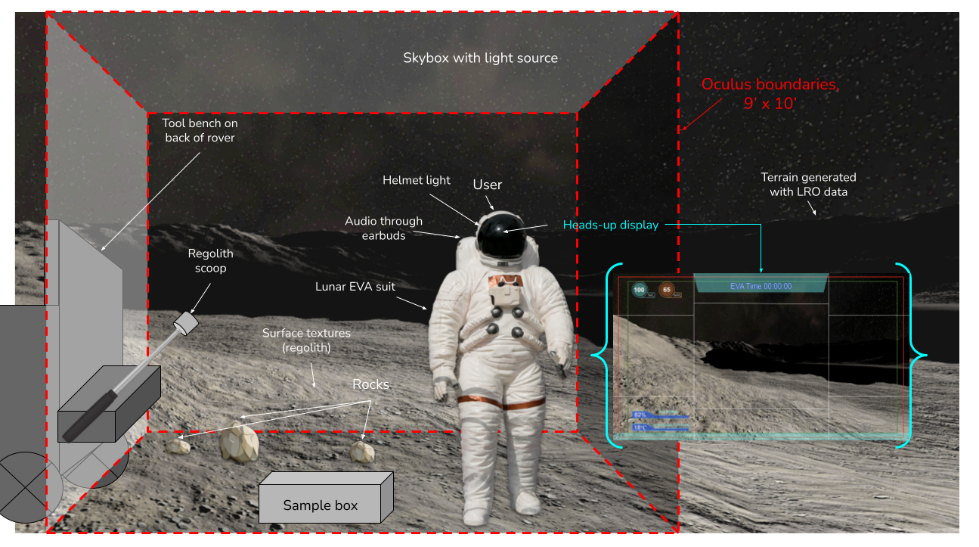 19
[Speaker Notes: Changes to design: specifically set on peak near shackleton]
Design Solution Updates
20
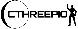 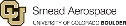 I: Overview
IV: Schedule
V: Test Readiness
VI: Budget
Critical Project Elements
* $900 extra funds provided by University of Colorado Boulder Engineering Excellence Fund
21
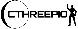 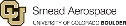 I: Overview
IV: Schedule
V: Test Readiness
VI: Budget
[Speaker Notes: HR support equipment shall track user actions/interactions with utilized tools and integrate with virtual reality instruments
User-associated equipment shall integrate such that all equipment does not impede on overall functionality or safety 
Training simulation will utilize a virtual environment that is recognizable by the user as a lunar surface and must integrate with the real-world equipment]
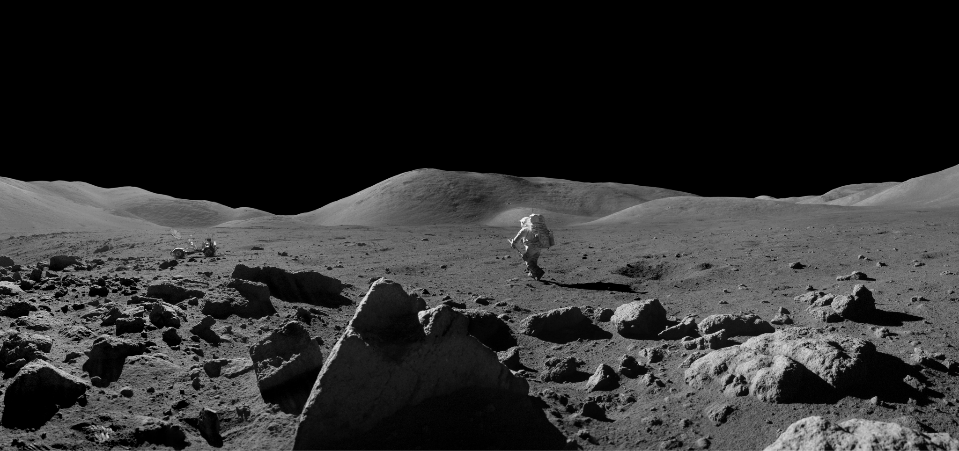 Schedule
22
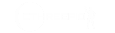 I: Overview
IV: Schedule
V: Test Readiness
VI: Budget
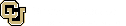 Order of Testing: Inspections
Inspections - V&V of requirements of binary nature with little to no active procedure
Tests - V&V of requirements involving complex procedural tests
23
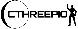 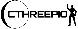 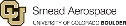 I: Overview
IV: Schedule
V: Test Readiness
VI: Budget
Order of Testing: Tests
24
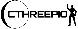 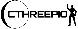 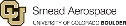 I: Overview
IV: Schedule
V: Test Readiness
VI: Budget
[Speaker Notes: Map of tests to requirements can be found in backup slides]
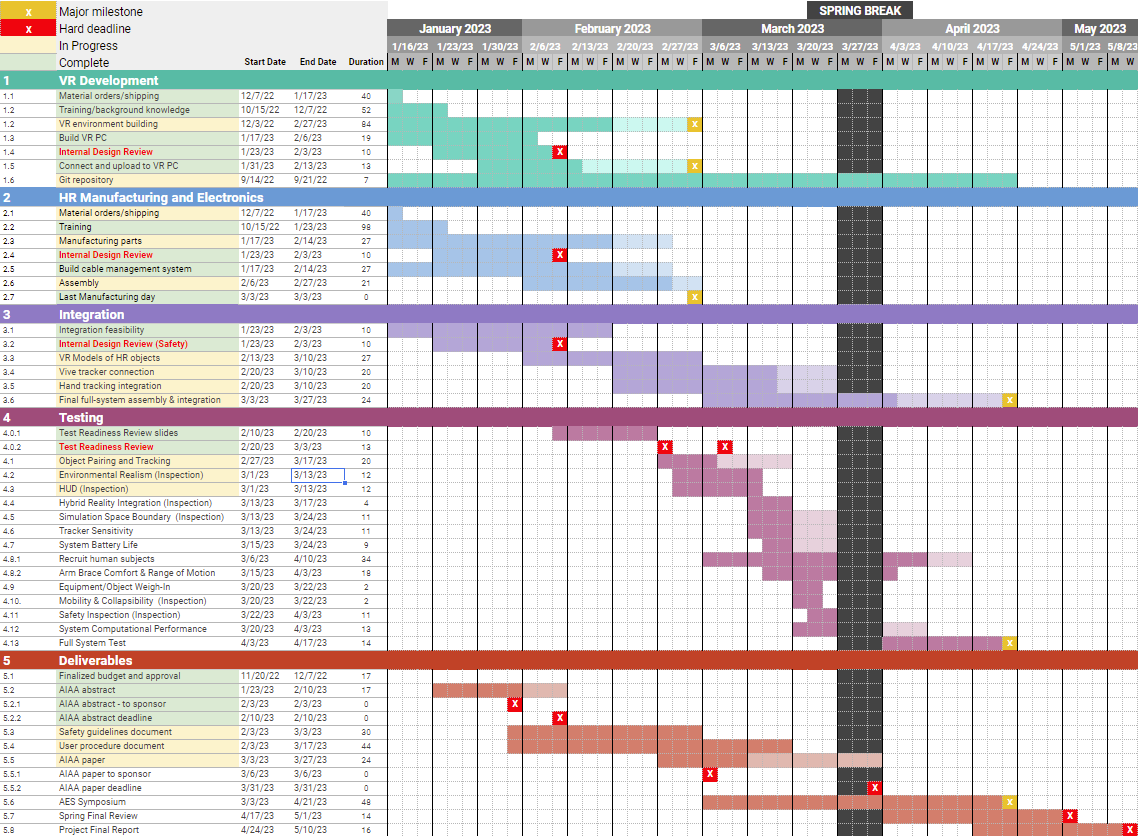 Gantt 
Chart
VR development
Critical path

Current date
Manufacturing
Integration
Testing
Final product
25
[Speaker Notes: Major changes: none, we are currently on track.]
Critical path
Lighter color = margin
Gantt Chart - Testing
Current date
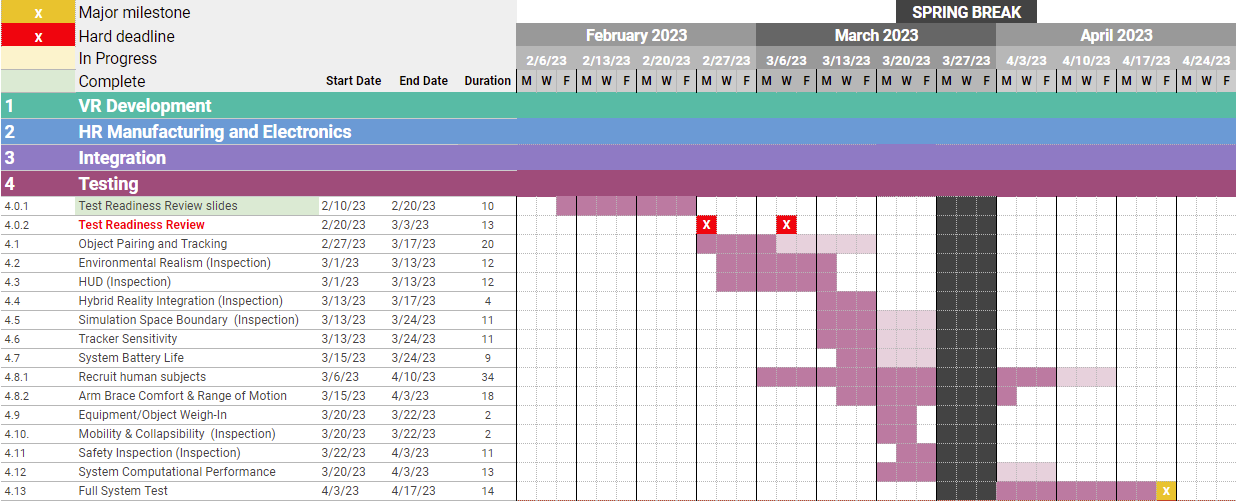 Prelim Inspections
Human Subject Testing
Full System Validation
26
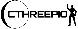 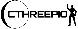 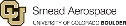 I: Overview
IV: Schedule
V: Test Readiness
VI: Budget
[Speaker Notes: Wip (needs replacing)]
Test Schedule
TEST
DEADLINE
OPT = Object Pairing and Tracking
ENV = Environmental Realism
HUD = Heads-Up Display
HRI = Hybrid Reality Integration
SSB = Simulation Space Boundary
SBL = System Battery Life
TSens = Tracker Sensitivity
ABC-ROM = Arm Brace Comfort & 
                       Range of Motion
EOWI = Equipment & Object Weigh-In
SCP = System Computational Performance
SI = Safety Inspection
FST = Full System Test
27
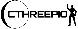 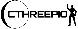 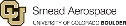 I: Overview
IV: Schedule
V: Test Readiness
VI: Budget
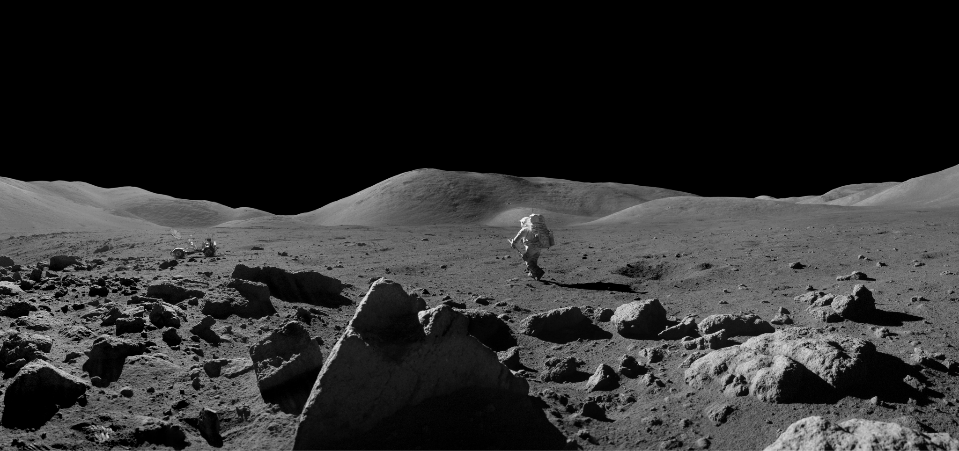 Test Readiness
28
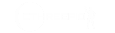 I: Overview
IV: Schedule
V: Test Readiness
VI: Budget
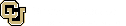 Major Test Overview
29
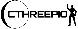 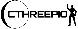 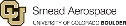 I: Overview
IV: Schedule
V: Test Readiness
VI: Budget
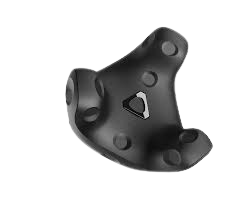 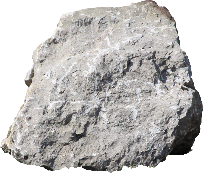 System Computational Performance (SCP)
30
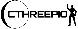 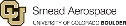 System Computational Performance
DRIVERS AND ASPECTS
31
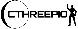 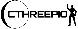 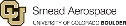 I: Overview
IV: Schedule
V: Test Readiness
VI: Budget
[Speaker Notes: AM]
System Computational Performance
DRIVING REQUIREMENTS
F5
32
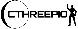 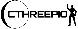 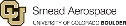 I: Overview
IV: Schedule
V: Test Readiness
VI: Budget
[Speaker Notes: AM]
System Computational Performance
PRE-REQUISITE TESTING
33
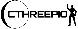 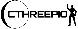 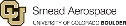 I: Overview
IV: Schedule
V: Test Readiness
VI: Budget
[Speaker Notes: Pre-requisite test plans/data that indicate this test can be successful 

AM]
System Computational Performance
TEST DESIGN
34
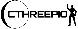 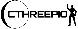 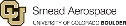 I: Overview
IV: Schedule
V: Test Readiness
VI: Budget
[Speaker Notes: AM]
System Computational Performance
CDR PERFORMANCE MODEL VERIFICATION
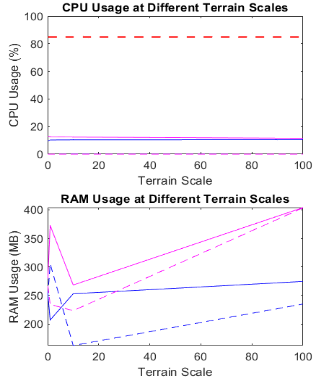 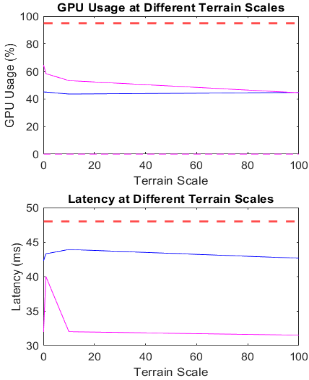 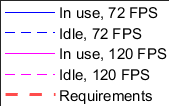 35
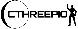 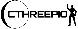 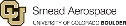 I: Overview
IV: Schedule
V: Test Readiness
VI: Budget
[Speaker Notes: Talk about how these are test based results]
Setup
Data Collection
System Computational Performance
TEST PROCEDURE
Set up (PC, Base Stations, VR simulation)
Insert a VR Object (.obj)
Attach VIVE Tracker to a VR Object
Connect Oculus headset to PC via Oculus App
Run the simulation in Unity through the Oculus headset
Leave the simulation idle and collect performance measurements
Have user look and move around the simulation and collect performance measurements
Repeat process adding a new VIVE Tracker
Data acquisition: 
CPU, GPU, and RAM consumption = Windows Task Manager
Frame rate and latency information = Oculus debug tool
Test CPU: AMD Ryzen 5 5600X
Test GPU: NVIDIA Gigabyte 2080 Super
Test RAM: 16 GB
36
36
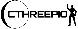 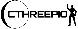 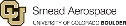 I: Overview
IV: Schedule
V: Test Readiness
VI: Budget
[Speaker Notes: Look at jasmins TRR to create a visual for this]
System Computational Performance
TEST PROCEDURE
Systems Computational Performance Test
Evaluating Performance
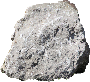 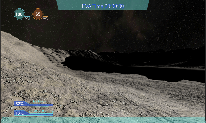 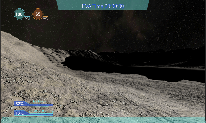 .obj file
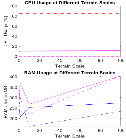 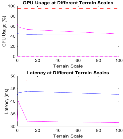 Imported into sim
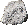 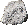 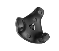 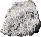 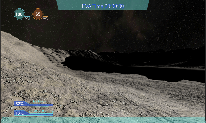 Link Vive Tracker to Obj
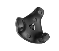 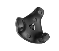 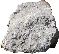 Vive Tracker is now seen as a rock to the user
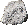 User interacts with vive tracker and changes orientation
Load HR object (.obj) into the simulation
Run simulation and interact with the added trackers
Assign vive tracker to HR object in simulation
37
37
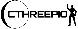 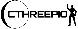 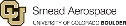 I: Overview
IV: Schedule
V: Test Readiness
VI: Budget
[Speaker Notes: Look at jasmins TRR to create a visual for this]
System Computational Performance
PASS/FAIL CRITERIA
38
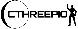 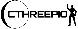 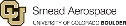 I: Overview
IV: Schedule
V: Test Readiness
VI: Budget
System Computational Performance
BUYING DOWN RISK- Degraded Computational Performance
Risk: Degraded Computational Performance decreases immersion 
(High Risk Level (5), High Likelihood (5))
How does the SCP buy down risk?
Adding VR objects and VIVE trackers to monitor change in performance measurements
Verify performance measurements remain within range of success criteria 
Maintaining passable performance measurements reduces risk of decreased immersion
39
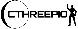 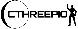 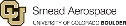 I: Overview
IV: Schedule
V: Test Readiness
VI: Budget
[Speaker Notes: Lily]
System Computational Performance
BUYING DOWN RISK- Degraded Computational Performance
Risk: Degraded Computational Performance decreases immersion 
(High Risk Level (5), High Likelihood (5))
*IEEE study6 found VIVE tracker latency on average to be ~56 ms
40
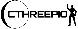 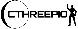 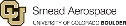 I: Overview
IV: Schedule
V: Test Readiness
VI: Budget
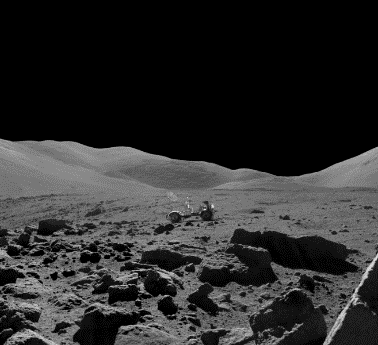 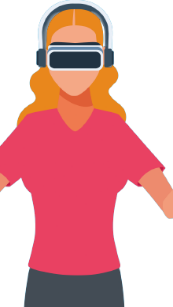 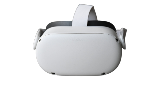 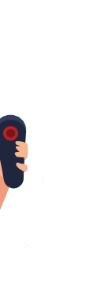 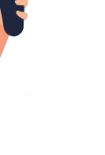 Full System Test (FST)
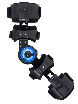 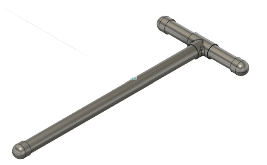 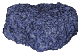 41
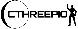 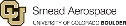 Full System Test
DRIVERS AND ASPECTS
42
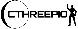 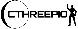 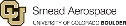 I: Overview
IV: Schedule
V: Test Readiness
VI: Budget
[Speaker Notes: Thomas - Thomas(test2):What is being tested and why: rationale for performing the test in terms of reqs to be verified or mission objectives to be validated]
Full System Test
PRE-REQUISITE TESTING
All planned tests should be successfully completed before this test is carried out to ensure the success of the FST
However, some tests are flagged as fundamental sub-system prerequisites and must be successfully completed before the FST:
43
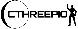 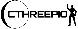 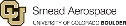 I: Overview
IV: Schedule
V: Test Readiness
VI: Budget
[Speaker Notes: Andrew]
Full System Test
TEST DESIGN
44
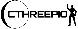 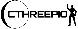 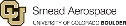 I: Overview
IV: Schedule
V: Test Readiness
VI: Budget
[Speaker Notes: Geoff/Hannah]
Full System Test
DRIVING REQUIREMENTS
45
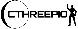 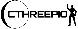 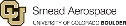 I: Overview
IV: Schedule
V: Test Readiness
VI: Budget
[Speaker Notes: Geoff
Presenter → reminder that the first number is the functional requirement the derived requirement falls under]
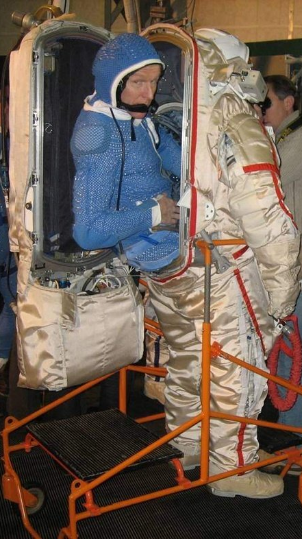 Human-in-the-Loop Testing (HITL)
What is it?
Fundamental Human Factors Analysis
Human evaluation of design through testing
Helps engineers see what they might have overlooked
Helps engineers improve efficiency, effectiveness of desired purpose of device
Why is it needed?
Most effective way to verify + validate our requirements
Required in industry for human-centric devices to ensure user safety, comfort, accomodation, and useability
Spacesuits are tight fits even for the humans they are designed for
46
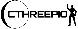 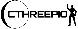 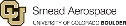 I: Overview
IV: Schedule
V: Test Readiness
VI: Budget
[Speaker Notes: What is it?
Human in the Loop (HITL) testing is a form of testing prototypes by having humans evaluate specific qualities of the prototype. 
By providing feedback on these metrics, engineers can better refine their prototype so that is more efficient and effective at its desired purpose]
Human-in-the-Loop Test Flow
Briefing by team member
Verbal confirmation of understanding
Test Begins
Conduct evaluation via survey at predetermined checkpoints [dependendent on test]
Debrief after testing
In the event that a participant needs to exit the simulation, there will be a
Procedure to End the Simulation

This includes nominal, off-nominal, and emergency situations

All HITL will be done with at least two members of CTHREEPIO present

Goal: 10 participants10
Testing will include the administration of surveys to verify and validate requirements
Tests that require HITL Testing:
Arm Brace Comfort and Range of Motion
Full System Test
47
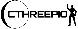 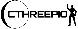 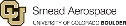 I: Overview
IV: Schedule
V: Test Readiness
VI: Budget
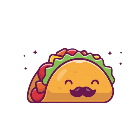 Understanding TACO
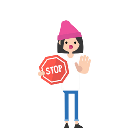 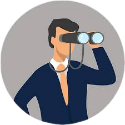 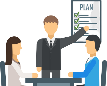 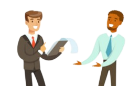 Training
Awareness
Communication
Off-ramps
One team member observing the user
Clear boundaries, minimized set up 
Slow and steady 
Inspect items before use
Briefing before and after each test
Written  and printed procedures 
Clear acknowledgement of understanding
Procedure to Exit Simulation 
Team member observing will help with ingress/egress
Proceed with scalability plan if V&V fails
SME-consultation
Comprehensive for procedures, emergency action plans
Pass/Fail Evaluations by Safety Officer
48
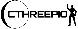 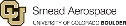 I: Overview
IV: Schedule
V: Test Readiness
VI: Budget
Full System Test
TEST PROCEDURE
STAGE 1:
Human Subject Recruitment

Pre-Screening with MSSQ (Must be 95th percentile or below)
STAGE 2:
Pre-Test

1. Set up simulation, play area, and trackers
2. Brief subject on procedure
3. Don equipment
4. Comfort test (Corlett-Bishop) 
5. Audio check 
6. Baseline SSQ (16 questions)
STAGE 3
Test

1. Start CTHREEPIO simulation
2. Instruct subject to complete tasks described by mission control
3. Administer modified SSQ intermittently (5 min)
STAGE 4
Post-Test

1. Administer final full SSQ 

2. Doff equipment

3. End-of-Test surveys
STAGE 5
Clean-Up

1. Disassemble play area, simulation, trackers, and base stations 
2.  Sanitize all equipment for next user
Test Time: 20 min
49
49
49
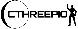 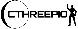 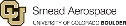 I: Overview
IV: Schedule
V: Test Readiness
VI: Budget
[Speaker Notes: Geoff to add audio]
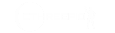 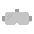 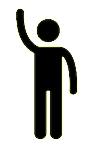 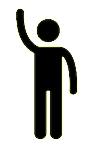 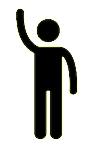 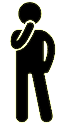 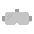 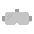 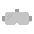 Full System Test
TEST PROCEDURE
Equipment Setup
Iterative Testing Loop
Stage 2
Set up simulation, play area, and trackers
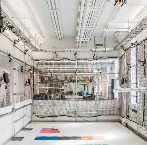 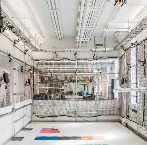 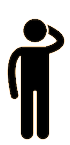 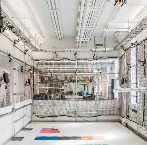 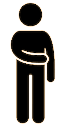 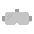 Stage 4/5
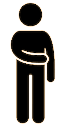 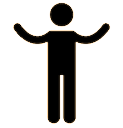 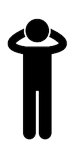 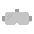 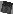 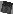 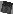 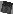 Exiting the Simulation
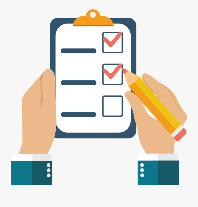 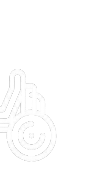 Comfort test/baseline SSQ
Safety Briefing
User dons equipment
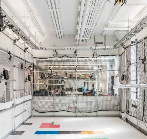 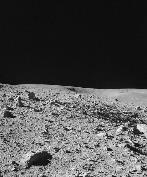 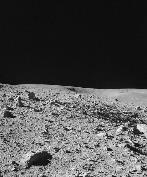 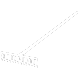 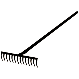 User doffs equipment
End-of-Test surveys
Sanitize all equipment & clean up
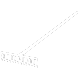 Final SSQ
20-min sim interaction; SSQ every 5 min
50
Stage 4
Stage 3
[Speaker Notes: 1) Read out biometric data to mission control
2) Survey the environment, locate sampling areas
3) Navigate to rover, obtain proper equipment
4) Regolith and small pebble collection
5) Large rock sample collection
6) Bring box to rover for transport

Above steps are related to the user task outline, (see this document)
I know Jasmine said maybe to remove the setup and exiting the sim panels, however if I recall correctly, when making the first ConOps for PDR, Dr. Anderson explicitly told me to include the full user experience, including taking on and off the hardware. I think it could be a good idea to run this version of the ConOps by Dr. Anderson and get her input before we start consolidating the panels too much, because I want to make sure that we show our distinct built in capabilities in this ConOps.]
Full System Test
PASS/FAIL CRITERIA (1/2)
* OR > 20% of participants must end sim before 20 min mark due to excessive motion sickness.
51
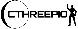 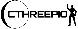 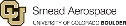 I: Overview
IV: Schedule
V: Test Readiness
VI: Budget
Full System Test
PASS/FAIL CRITERIA (2/2)
* Results will be based on the accumulated and averaged End-of-Test survey responses of participants
52
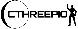 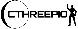 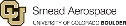 I: Overview
IV: Schedule
V: Test Readiness
VI: Budget
Full System Test
BUYING DOWN RISK- User Motion Sickness
Risk: Simulation causes user to experience motion sickness 
(High Risk Level (5), Moderate Likelihood (3))
How does the FST buy down risk?
Pre-screening with MSSQ filters subjects with high susceptibility to motion sickness
Periodic administering of SSQ during the test prevents severe progression of motion sickness symptoms that the user may experience
53
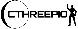 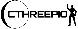 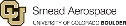 I: Overview
IV: Schedule
V: Test Readiness
VI: Budget
[Speaker Notes: Lily]
Full System Test
BUYING DOWN RISK- User Motion Sickness
Risk: Simulation causes user to experience motion sickness 
(High Risk Level (5), Moderate Likelihood (3))
Due to the subjective nature of human testing, the best way to predict results is through careful analysis of simulator sickness data and by designing to human safety & comfort
Analysis of prior SSQ studies11 indicates that we will be able to meet our requirements
54
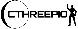 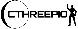 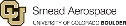 I: Overview
IV: Schedule
V: Test Readiness
VI: Budget
[Speaker Notes: Lily- At this point, we will have verified that the environment looks like the moon, has real world objects incorporated, EVA parameters via the HUD all through inspection. The most important risk that test 2 will cover is motion sickness which is likely caused by lag and similar variables. Thus, a HITL will tie together the safety requirements- not that we just met latency/frame rate values, but with a human, they are at acceptable values. Presenter should discuss that this is a critical project element and failure to implement all aspects without motion sickness will result in failure of project as a whole]
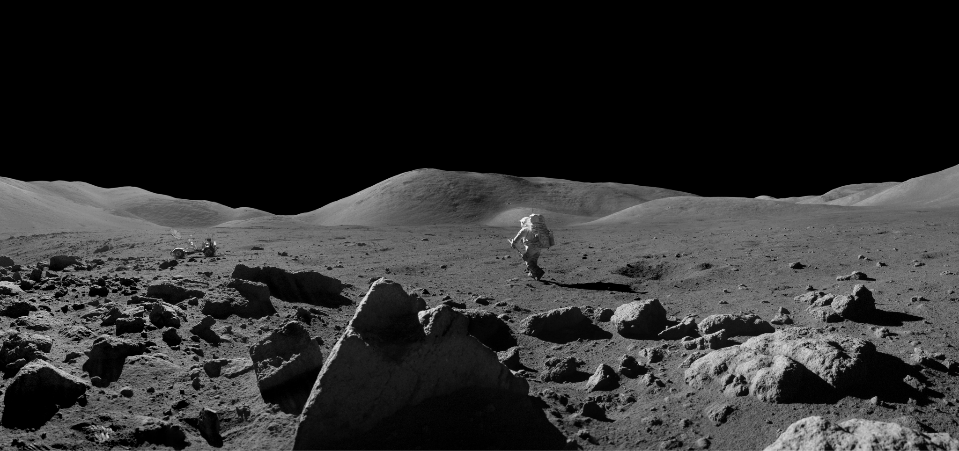 Budget
55
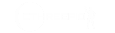 I: Overview
IV: Schedule
V: Test Readiness
VI: Budget
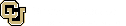 Essential VR Hardware
Budget
VR Accessories
Electronics
Equipment
Other Expenses
56
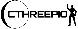 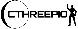 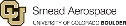 I: Overview
IV: Schedule
V: Test Readiness
VI: Budget
Budget
Budget Updates:
Remaining margin: $872
$660 used from originally allocated margin
$200 additional spent on PC components
$460 additional spent on Base Stations
Procurement Summary:
Nearly all project components acquired or in transit
Final major components will be virtual assets and sanitation equipment
57
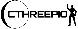 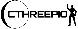 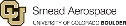 I: Overview
IV: Schedule
V: Test Readiness
VI: Budget
[Speaker Notes: Feedback from Anderson: Show part replacement plan for trackers/base stations]
Acknowledgements
We would like to thank our team advisor and sponsor, Dr. Anderson, our Blue Origin sponsors, Christine Reilly and Tim Lloyd, as well as Dr. Wingate, Professor Muldrow, and the ASEN 4028 teaching fellows for their assistance in completing this Test Readiness Review.
58
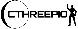 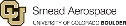 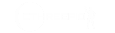 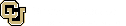 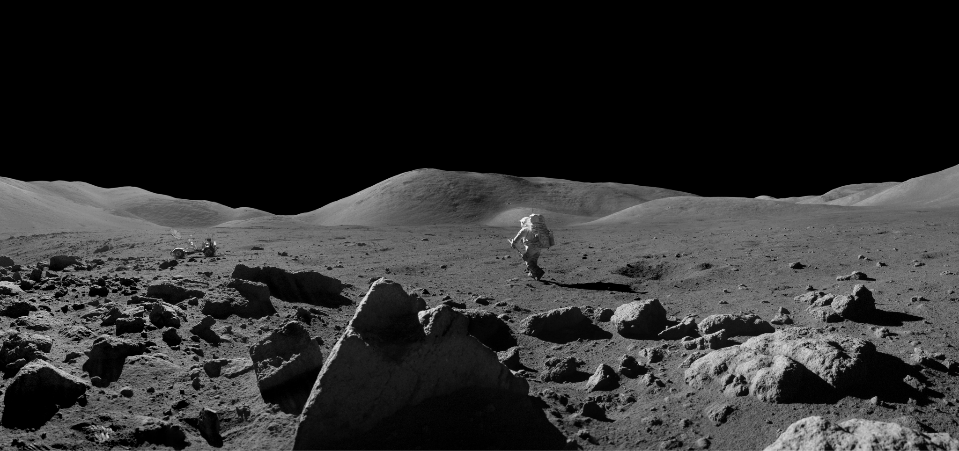 Questions
59
References
Diamond Lobby (2023). CPU Usage When Gaming. DiamondLobby, https://diamondlobby.com/tech-guides/what-should-cpu-usage-be-when-gaming/
Hicks, J. (2022). How Much GPU Usage is Normal for Gaming? Device Tests,  https://devicetests.com/how-much-gpu-usage-is-normal-for-gaming
(2023). How Much Ram Usage is Normal. The Healthy Journal, https://www.thehealthyjournal.com/faq/how-much-ram-usage-is-normal
Golding, J. F. (2006). Motion sickness susceptibility. Autonomic Neuroscience, 129(1-2), 67-76.
Meehan, M., Razzaque, S., Whitton, M. C., & Brooks, F. P. (2003, March). Effect of latency on presence in stressful virtual environments. In IEEE Virtual Reality, 2003. Proceedings. (pp. 141-148). IEEE.
J. -P. Stauffert, F. Niebling and M. E. Latoschik, "Simultaneous Run-Time Measurement of Motion-to-Photon Latency and Latency Jitter," 2020 IEEE Conference on Virtual Reality and 3D User Interfaces (VR), Atlanta, GA, USA, 2020, pp. 636-644.
Golding, J. F. (1998). Motion sickness susceptibility questionnaire revised and its relationship to other forms of sickness. Brain research bulletin, 47(5), 507-516.
Kennedy, R. S., Lane, N. E., Berbaum, K. S., & Lilienthal, M. G. (1993). Simulator sickness questionnaire: An enhanced method for quantifying simulator sickness. The international journal of aviation psychology, 3(3), 203-220.
Corlett, E. N., & Bishop, R. P. (1976). A technique for assessing postural discomfort. Ergonomics, 19(2), 175-182.
(2022). Human-in-the-Loop (HITL) Test Subject Sample Sizes. NASA-STD-3001 Technical Brief.
Kennedy, R., Drexler, J., Compton, D., Stanney, K., Lanham, D., & Harm, D. (2003). Conﬁgural scoring of simulator sickness, cybersickness and space adaptation syndrome: similarities and differences. Virtual and adaptive environments: Applications, implications, and human performance issues, 247.
60
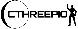 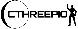 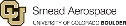 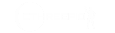 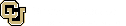 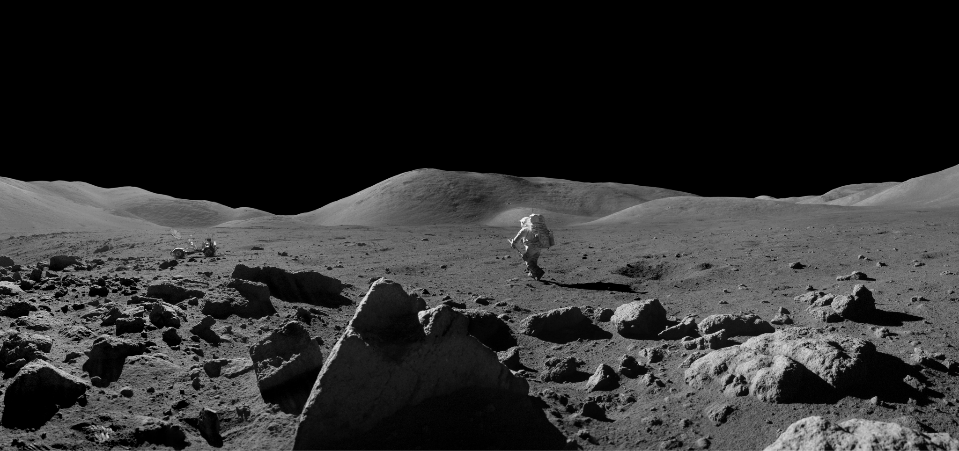 Backup Slides
61
Table of Contents - TRR Slides
Outline
Overview
Nomenclature
Project Definition
Objectives & HLFR
CONOPS
FBD
Design Diagrams
Critical Project Elements
Schedule
Test Readiness 
Test Overview
System Computational Performance
Full System Test
HITL Testing
Budget
62
Table of Contents - Backup Slides
Background Information
Nomenclature
Motivation
Full Requirements
V&V (Tests and Inspections)
Supplemental Equipment Details
Master Equipment List
HR Object Details
Risks (Full)
Safety & Human Testing
Developmental and Functional Pipelines
63
Background Information
Nomenclature
Motivation
Full Requirements
64
Complete Nomenclature List
Virtual Reality (VR): The software developed to virtually recreate a lunar environment
Back End: The Unity and other software development tools used to create the infrastructure for the software
Front End: The rendering software used to visualize the data and software infrastructure - what the user will actually see and interact with  
Hybrid Reality (HR): The physical tools and sensors used to track interactions between the user, real life and virtual objects
Training Simulation (CTHREEPIO): The project as a whole - the combination of virtual environment and hybrid reality
Extravehicular Activity (EVA): This is the official term for any activity that an astronaut conducts outside of a safe habitat/vehicle.
Lunar South Pole (LSP): Primary landing site for Artemis III mission and where on the moon CTHREEPIO is trying to replicate
Derived Requirement (DR): A lower level requirement under a high level functional requirement (FR). DRs can be found in backup slides.
Blender → creates the things we see in the virtual environment
Unity → the engine that “powers” the virtual environment and everything happening in it
SteamVR → the bridge between what’s happening in Unity and the virtual reality devices (Oculus, VIVE trackers, VIVE base stations)
GitHub → software storage system that allows for open access and version control
Fusion360 → creates the things we want to understand the mechanics of or develop into a 3D printable object
Meta Quest App → the app used to access the oculus headset 
VIVE Input Utility → Unity plugin that allows manipulation of VIVE tracker data
Mobility Constraint ↔ Physical Constraint → The physical device(s) that are used to constrict the movement of the user the same way that an actual spacesuit would. 
Arm Brace ↔ Elbow Brace → The physical device(s) that are used to constrict the movement of the user’s elbow the same way that an actual spacesuit would. 
Hard Upper Torso (HUT) → A device used in spacesuit design to provide structural support and one of the main components that lead to mobility constriction within a spacesuit
NASA - STD - 3001 → NASA Spaceflight Human-System Standard Volume 2, Rev C → The requirement(s) standard set for by NASA for all human spaceflight projects and the standard we use for all CTHREEPIO development
65
Background - Lunar/Astronaut Training
Increased interest in lunar operations comes with an increased need for operational training. 
Current training methods include (not limited to):
Neutral Buoyancy Lab¹ 
Field Simulations (Analogs)²
Parabolic flight³
These methods are costly and operate on strict time schedules.
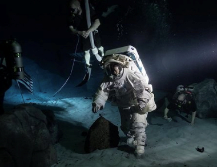 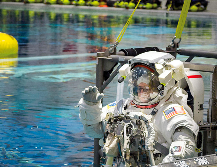 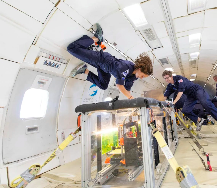 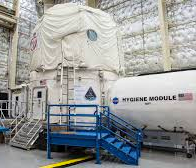 66
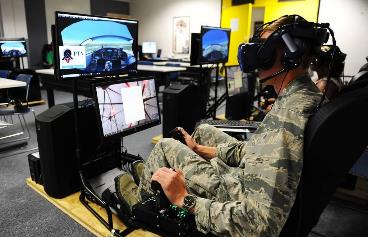 Background - VR
VR systems have been successfully applied to training exercises across many fields:
Aviation Training/Maintenance⁴
Surgical/Medical Training⁵ 
This technology allows for:
Complicated visual environments
Flexibility
Immersiveness
Simulated gravity in an altered way 
…all at a much lower cost than other operational training methods
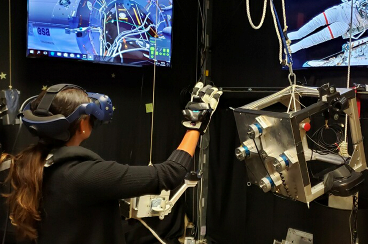 67
[Speaker Notes: 1 pic - (Jennifer Spradlin/Air Force Academy)
2nd pic - https://spacecenter.org/how-nasa-uses-virtual-reality-to-train-astronauts/]
CTHREEPIO Requirements
68
69
70
71
72
V&V (Tests and Inspections)
73
Validation and Verification Breakdown
A “flow-up” approach by verifying and validating our requirements from the bottom to the top 
Chosen V&V methods reflect the presented P&M and Risks
74
Order of Testing: Inspections
75
Order of Testing: Tests
76
Environmental Realism (ENV)
Verifying/Validating: 
User-mounted lighting (1.1.1.1)
Solar lighting (1.1.1.2, 1.1.1.3)
Accurate topography (1.1.2.1)
Surface texture (1.1.2.2)
Virtual assets related to physical training elements (3.3.1, 3.3.2)
User body/hands (4.1, 4.1.1)
User shadows (4.1.2)
Horizontal FOV (4.1.1.1)
Driving CPEs: E1
Driving risks: MINOR
Prerequisites: VR environment must be fully built and uploaded to Oculus.
Test procedures: Tests will be done through an analysis of the environment within the headset and VR PC view of the environment in Unity, using relative luminance and contrast ratio calculations, as well as verification using built-in Unity platform abilities and objective visual inspection while in the Oculus.
77
[Speaker Notes: Procedures and pass/fail criteria]
Environmental Realism (ENV)
Pass Criteria: (bottom-up pass for higher-level requirements)
1.1.1.1: user-mounted light intensity must be verified by inspection in Unity editor to be 108+/-10 Lux
1.1.1.2: lit/shadowed region contrast ratio must be calculated to 16.0+/-2
1.1.1.3: elevation angle must be verified by inspection in Unity
1.1.2.1: environmental surface seen within the headset must not have any glitches, sudden and/or visible drop-offs, or hard shadows indicative of a rendering error. Because we don’t have any images to compare to of the actual LSP, this requirement must be verified by process of elimination.
1.1.2.2: the environmental surface seen within the headset is textured 
3.3.1: virtual representations of rocks appear within the simulation
3.3.2: virtual representations of tools & equipment appear within the simulation
4.1: user hands must appear within the simulation
4.1.1: user hands must appear with rendered astronaut gloves on
4.1.1.1: verified by VR headset specs
4.1.2: user shadows must appear within simulation and must not have jagged edges
78
[Speaker Notes: Procedures and pass/fail criteria]
Heads-Up Display (HUD)
Prerequisites: ER, HUD must be fully built with all C# scripts integrated. Arduino must also be integrated.
Test procedures: Tests will be run with an operator wearing the Oculus and with the simulation running for 20 minutes. Verification that code runs correctly will be done by objective inspection with binary (yes-or-no) criteria. For battery/power: must test turning on/off VR flashlight.
Extra testing includes changing variables of the HUD and rerunning the simulation to ensure that the changing of variables will change the biometrics (e.g, to simulate an O2 depletion emergency).
Verifying/Validating:
HUD capabilities (4.2 and sub-requirements)
Driving CPEs: E1
Driving risks: MINOR
79
Heads-Up Display (HUD)
Pass Criteria: (bottom-up pass for higher-level requirements)
4.2.1.1: simulated heart rate is visible, understandable, and fluctuates while remaining in nominal range
4.2.1.2: simulated BP is visible, understandable, and fluctuates while remaining in nominal range
4.2.2.1: simulated O2 level is visible, understandable, and fluctuates while remaining in nominal range
4.2.2.2: simulated CO2 level is visible, understandable, and fluctuates while remaining in nominal range
4.2.2.3: simulated temperatures are visible, understandable, and fluctuates while remaining in nominal range
4.2.2.4: simulated battery level is visible, understandable, and decreases at correct rates (higher when light on)
4.2.3.1: EVA time is visible, understandable, and increments at same rate as realtime
4.2.3.2: simulated distance to airlock is visible, understandable, and fluctuates while remaining in nominal range
4.2.3.3: simulated lunar map is visible, understandable, and moves in accordance with user movement
80
Hybrid Reality Integration (HRI)
Verifying/Validating:
VR and HR tool/equipment visual matching (2.1.1.2, 2.1.1.4, 2.1.1.9)
Properly scaled in VR (6.1.2)
VR/HR tool/equipment relevance (2.1.1.3, 2.1.1.5)
Driving CPEs: 	
Driving risks: MINOR
Prerequisites: VR tool/equipment asset integration in VR environment. HR tools must be built.
Test procedures: Tests will be objective inspections with binary (yes-or-no) criteria.
81
Hybrid Reality Integration (HRI)
Pass Criteria: (bottom-up pass for higher-level requirements)
2.1.1.2: HR and VR tools must match in size, model, and mechanism
2.1.1.3: HR and VR tools must be relevant to lunar missions
2.1.1.4: HR and VR equipment must match in size, model, and mechanism
2.1.1.5: HR and VR equipment must be relevant to lunar missions
82
Simulation Space Boundary (SSB)
Verifying/Validating:
VR and HR boundaries match (5.2)
Simulation space size (6.1)
Driving CPEs: E4
Driving risks: MINOR
Pass Criteria: (bottom-up pass for higher-level requirements)
5.2: averaged distance must not exceed 4 cm
6.1: space taken up must not exceed 9’ x 10’
83
Mobility and Collapsibility (MC)
Verifying/Validating:
Collapsibility (6.3)
Mobility (6.3.1)
Driving CPEs: E4, E5
Driving risks: MINOR
Prerequisite tests: None
Test procedures: Have one person set up the system by themselves, then take it down. Time how long it takes to do both. Have one person move all individual equipment a distance of at least 15 feet. 
Pass Criteria: (bottom-up pass for higher-level requirements)
6.3: one person can set up/take down each within 20 minutes
6.3.1: one person can move each piece of equipment at least 15 feet without having to set equipment down in between.
84
Safety Inspection (SI)
Verifying/Validating:
Safety of equipment (5.4.1.1, 5.4.1.2, 6.2)
Driving CPEs: E5
Driving risks: MAJOR
85
Object Pairing and Tracking (OPT)
Verifying/Validating:
Tracker range scalability (2.2.2.4)
Tracker dimension scale (object minimum 4 cm) (2.2.2.1)
Driving CPEs: E3
Driving risks: MAJOR
Prerequisites: VR environment must be fully built and uploaded to Oculus
Test procedures: Tests will be done through the headset and VR PC view of the environment in Unity. Several movements and manipulations/orientations of the trackers will be used to test the effectiveness of the object tracking and pairing.
86
System Battery Life (SBL)
Verifying/Validating:
1 hour minimum requirement (2.2.1.4)
Driving CPEs: E4
Driving risks: MINOR
Prerequisites: All VIVE trackers must be integrated with the completed VR simulation. Inspections 1, 2, 3, and Test 1 must be completed.
Test procedures: Run simulation until at least one component’s battery dies.
Pass Criteria: (bottom-up pass for higher-level requirements)
2.2.1.4: whole system can run for at least an hour continuously without any components needing recharging
87
Arm Brace Comfort and Range of Motion (ABC-ROM)
Verifying/Validating:
ROM (2.1.1.6)
User anthropometry range (5.3.6)
Driving CPEs: E2
Driving risks: INTERMEDIATE
Prerequisites: none
Test procedures: Tests will be done with HITL testing, instructing the user to flex/extend elbow and measure limits to range of motion. Additionally, continuous inquiry regarding the subject’s comfort level.
88
Equipment and Object Weigh-In (EOWI)
Verifying/Validating:
Simulated weights of HR tools/equipment (2.1.1.1)
Total weight of user-associated equipment (5.3.7)
HR component vertical lift weight (6.3.1.1)
Driving CPEs: E2, E3, E5
Driving risks: MINOR
Prerequisite tests: none
Test procedures: weigh all objects separately and document weights.
Pass Criteria: (bottom-up pass for higher-level requirements)
2.1.1.1: all HR tool/object weights must be between ⅙ and ⅓ expected Earth weight
5.3.7: weight of all user-associated equipment must not total more than 50 lbs
6.3.1.1: all vertically lifted components must weigh less than 50 lbs each
89
Prerequisite tests: HRI, OTP
Test procedures: One operator will wear the Oculus and will point with their fingers to the location of objects in-game. An external operator will measure and document the distance between the end of their pointer finger and the closest point of the VIVE tracker corresponding to the object they are pointing at. This should be repeated at least 5 times to average sensitivities, and should be done with all VIVE trackers integrated in the simulation.
Pass Criteria: (bottom-up pass for higher-level requirements)
2.2.1.2: averaged distance must not exceed 4 cm
2.2.2.3: averaged distance must not exceed 4 cm
Tracker Sensitivity (TSens)
Verifying/Validating:
User motion tracker sensitivity (2.2.1.2)
Object motion tracker sensitivity (2.2.2.3) 
Driving CPEs: E3
Driving risks: MAJOR
90
System Computational Performance (SCP)
Verifying/Validating:
Latency/frame rate (5.1.1.1, 5.1.1.2)
CPU/GPU/RAM usage (5.5.1.1, 5.5.1.2, 5.5.1.4)
Driving CPEs: E1, E3, E5
Driving risks: MAJOR
See slides in TRR for procedure, pre-reqs, pass/fail criteria
91
Full System Test (FST)
Verifying/Validating:
Visual immersivity (1.1)
Motion sickness avoidance (5.1)
Audio and communication (5.3.1)
Usability of HR/VR tools and equipment (2.1.1, 2.2.1.1, 2.2.2.2)
Simulation space setup (6.1.1)
Driving CPEs: ALL
See slides in TRR for procedure, pre-reqs, pass/fail criteria
92
Equipment Details
Master Equipment List (MEL)
HR Object Modeling Processes
93
Master Equipment List
94
95
96
97
Hybrid Reality Objects
Overview
HR Objects: 
Lunar Bench
Lunar Regolith Scoop
Lunar Sample Container
Lunar Rock
Arduino Controller
98
Hybrid Reality Objects
GENERAL REQUIREMENTS
99
Hybrid Reality Objects
GENERAL REQUIREMENTS
100
Lunar Bench
DRIVERS & VARIABLES
Focus: To demonstrate the mitigation of user safety risk when interacting with the bench in the real world
Driving CPEs and risks:
CPEs: 
C2: Integration of equipment will not impede on overall safety (or functionality)
C5: Must not cause any physical harm to user
Risks:
User may potentially hit or trip on the bench
User and/or objects may tip the bench over
Key Aspects:
Bench supports the initial configuration of tools so that they are not laying randomly on the floor (real world) or moon (VR)
Design based on virtual Lunar Rover Blender model 
The simulation will begin with the assumption that the astronaut (user) has navigated to EVA location, removed tools from a secure location on the rover, and they are placed on the back of the rover until use
101
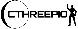 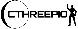 V: V&V
VI: Proj. Planning
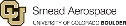 I: Objectives
II: Design Soln.
III: Risks
IV: Requirements
Lunar Bench
MODELING PROCESS
MODELING PROCESS & RESULTS
Find the CG of the bench
Determine where tipping force is likely to be applied
Sum the moments about the pivot point
Solve for the tipping force
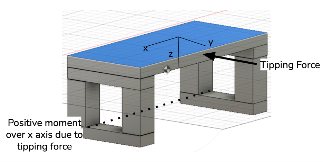 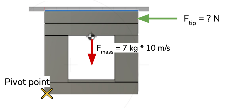 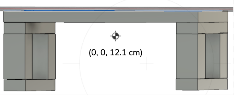 2
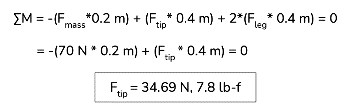 102
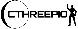 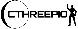 V: V&V
VI: Proj. Planning
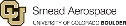 I: Objectives
II: Design Soln.
III: Risks
IV: Requirements
Lunar Regolith Scoop
DRIVERS & VARIABLES
Focus: To aid in the demonstration of object tracking and user interaction with the HR assets 
Driving CPEs and risks:
CPEs: 
E2, E3
Risks:
Scoop may not track correctly
Scooping motion may be difficult for the tracker to follow
Key Aspects:
Demonstrates tracking capabilities of HR Objects
Demonstrate similar scoop motion used during apollo missions
103
Lunar Regolith Scoop
MODELING PROCESS
Modeling - Manufacturing process: COTs and the in-house built
33.175 cm
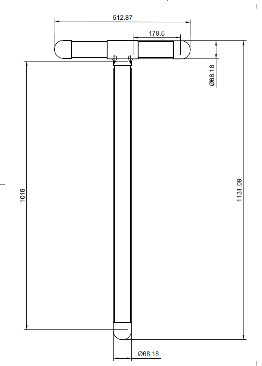 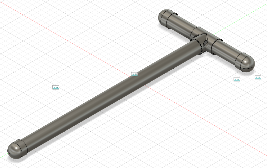 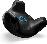 113.1 cm
Scalability: 
Level 1: No moving parts
Level 2: Retractable handle
Level 3:  Adding in an adjustable angle scoop head
Level 4: Haptic feedback
104
Lunar Sample Return Container
DRIVERS & VARIABLES
Focus: 
Driving CPEs and risks:
CPEs: 
E3
Risks:
Tracked lid and body may have meshing issues
Container may impede rock sensor
May be challenges in keeping other VR assets inside container during transit
Key Aspects:
Demonstrates capability to track a physical object with mechanical features (hinged lid) in VR
Is of similar volume to the Apollo Lunar Sample Return Container, ALSRC (<±25%)
Stores physical rock model and VR regolith samples
105
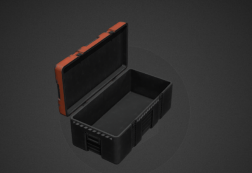 Lunar Sample Return Container
MODELING PROCESS
Additional Requirements:
Transparent material (for rock sample tracker)
Modeling/Prototyping: COTS
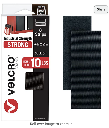 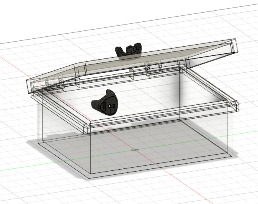 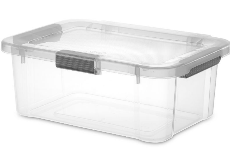 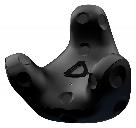 106
Lunar Rock
DRIVERS & VARIABLES
Focus: To demonstrate the ability of the mobility constraints through sample collection of lunar rock
Driving CPEs and risks:
CPEs: 
CPE 3
Risks:
Location of sensor may impede ability to handle rock 
Key Aspects:
Weight and size reflect ⅙ gravity on moon
107
Lunar Rock
MODELING PROCESS
Manufacturing Method: 3D Printing using standard PLA
Split rock model in half and 3D print each half separately
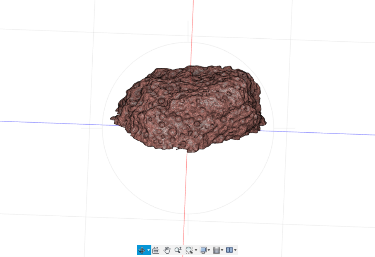 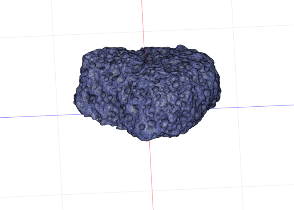 108
Lunar Rock
MODELING PROCESS
Scalability: 
Level 1: 1 Rock and a Sensor; 1 Material
Level 2: 1 Rock; 1 Sensor; hollow for weight modification (multiple materials)
Level 3: Level 2 + other rocks with sensors
109
Lunar Rock
MODELING PROCESS
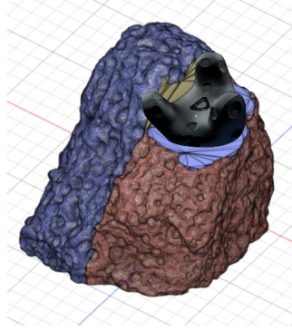 Vive Tracker Integration:
Create plane cut in one of half of split model for mounting surface for Vive tracker
110
Arduino Controller
DRIVERS & VARIABLES
Focus: To demonstrate both the ability to wirelessly communicate a user button/switch input and input that output signal, live, into the simulation
Driving CPEs and risks:
CPEs: 
E3
E5 - Will be addressed post prototype testing
Risks:
RF Interference
Unity/Live Integration
Meeting Latency Requirement (48 ms of latency)
Key Aspects:
Demonstrate the capability to use in-house electronics to produce a unique controller for in game immersion
Located on TBD headset location to simulate helmet mounted utilities
Scalability: can scale the number of controller inputs
111
Arduino Controller
PROTOTYPING PROCESS
Initial Button-LED Design and Verification
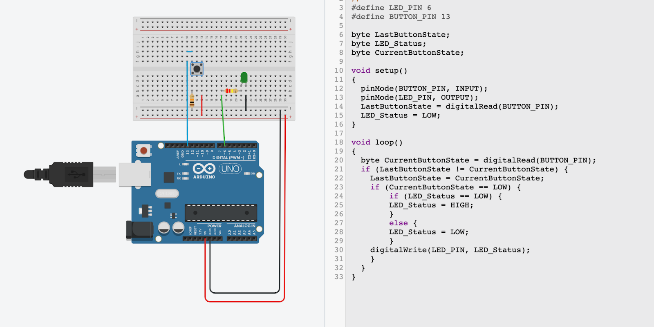 112
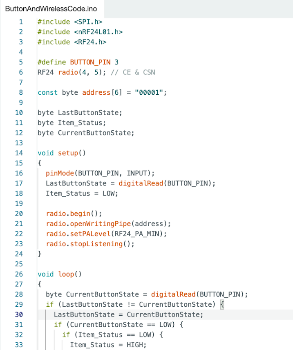 Arduino Controller
PROTOTYPING PROCESS
Initial TX Code - Ready to Test
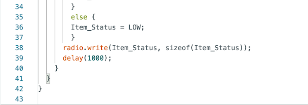 113
Arduino Controller
PROTOTYPING PROCESS
Initial PCB Layout (without power supply):
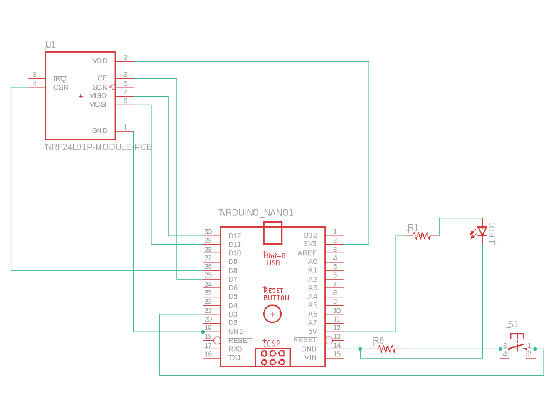 114
Risks (Full)
115
Risk Metrics
116
[Speaker Notes: Simulation must be accessible, intuitive, and operable by a human user and must have the ability to test, validate, and verify requirements as set forth in the PDD and in future documents
The training simulation must not cause any physical or mental harm to any user or operator]
Risks
117
Risks
118
Risks
119
Risks
120
Safety & Human Testing
Internal versus External Review
Disclaimers & Rights
Oculus Headset Safety Summary
Screening Standards for Motion Sickness
Human in the Loop: MS Comfort
Why Constrain?
Elbow Brace Safety Summary
Human in the Loop: Comfort
Human in the Loop: Range of Motion
Full Table of Documentation
Required Training + Relevant Expertise
Summary of Requirements
Survey Summary
SSQ
User Safety for V+V
User Safety Examples
EHS Procedure Recommendation
Scalability Plan
Procedure to Put on / Take off Arm Constraint
Procedure to Test Comfort
Procedure to Test Range of Motion
Procedure to Exit Simulation
Equipment Management
Sanitation
Emergency Action Plan
121
Internal or External Recruitment?
Internal
“Does it work?”
Does not require advisor approval
Non-proceduralized, informal
Data collected mostly internal use (refinement)
Required before external recruitment
External
“Does it verify and validate our requirements?”
Requires advisors approval
Must follow procedure, formal
Data collected for external use (AIAA, presentations, symposium)
122
Disclaimers & Rights
All recruited participants will be read consent, data collection, safety, and COVID disclaimers prior to testing
All CTHREEPIO participants will be informed of their rights by the safety lead before testing
Physical copies will be made available for participants
Consent will be taken verbally and continuously 
These disclaimers will be approved by Dr. Anderson before any testing begins
Disclaimers will be adapted to fit the specific requirements/needs of each test
The motion sickness data collection disclaimer will not be the same as the arm constraint data collection disclaimer
Disclaimers and rights have been written based on CITI training and IRB protocols
123
The Oculus Headset
Primary test
Motion Sickness Comfort 
Secondary tests (optional)
Perceived realism 
Workload
Main risk
VR-Induced Motion Sickness
Main mitigation strategies - MSSQ, SSQ, TACO
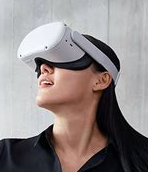 124
Screening Standards for Motion Sickness
Motion Sickness Susceptibility Score
Simulator Sickness Score
Computer Performance Metrics
Latency: < 48 ms
Frame Rate: > 90fps
Visual inspection of virtual environment (to check for bugs)
Greater than 95th percentile, do not proceed with human subject testing
Checkpoints every 5 min
If subject gives a  ‘moderate’ score for nausea, up frequency to once every 2 min
If 2 ‘moderate’ scores for nausea in a row, follow Procedure to Exit Simulation
125
Human in the Loop Test: MS Comfort
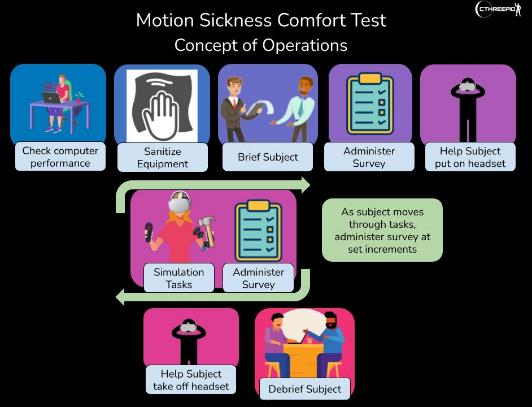 Necessary to verify and validate requirement 5.1
Shall implement proper methods to avoid causing simulation sickness in user
Only done after MSSQ is completed by the test subject
User comfort and safety will still be monitored (communication inside the simulation)
126
[Speaker Notes: Insert Testing Set Up CONOPS

Verify frame rate and latency values are within threshold
Administer the MSSQ to the user
– use MSQ (full - 28 questions) every 5 min and shortened MSQ (general discomfort & nausea) every 1 min from 1 to 20 min
– cancellation: if 2 ‘moderate’s (or above) in a row for nausea symptom, terminate simulation
After 10 subjects are tested, analyze the MSSQ results of the subjects and determine a MSSQ percentile cutoff that would refuse subjects above this line]
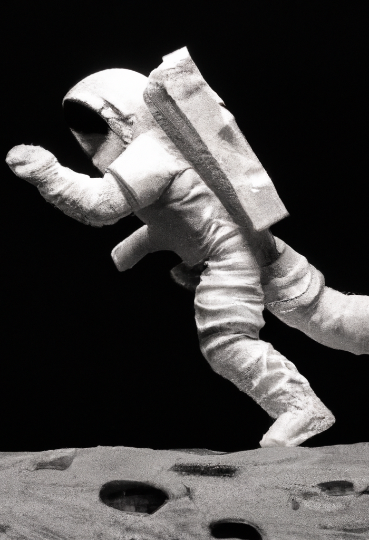 Geological task depends on use of hands, shoulders, arms, legs
Legs are too dangerous to constrain → balance
Simple tasks (picking up, pulling, lifting) are all done with joints (shoulders, elbows) 
Elbows are the easiest to integrate into a head-mounted headset set up
Easier to non-invasively take measurements at joints like elbow
Why Constrain?
Constraining only one arm in order to protect user + equipment
The Brace Direct Post-Operation Elbow Brace
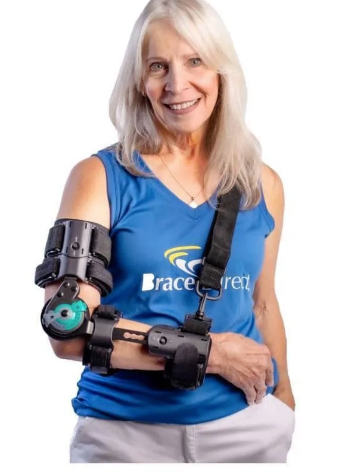 Two primary HITL tests
Comfort 
Range of Motion
Main risks
Short term injury (ex: pinching)
Long term injury (ex: chafing)
Main mitigation strategy - TACO
128
Human in the Loop Test 1: Comfort
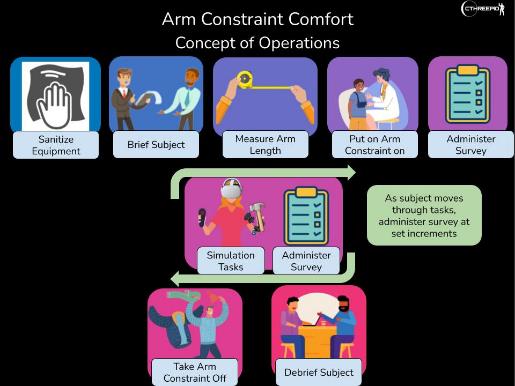 Three Parts
Outside of simulation 
Within simulation 
During simulation
Necessary to verify and validate requirements
Non Invasive (2.1.1.7)
User Adjustable (2.1.1.8)
User Safety (5.3)
User accommodation (5.3.6)
129
Human in the Loop Test 2: Range of Motion
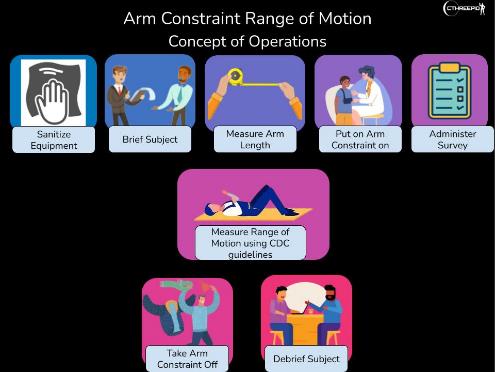 Only one part, outside of simulation
If it’s true outside, it will be within
Necessary to verify and validate requirements
elbow extension/flexion range of motion, 0 to 120 degrees (2.1.1.6)
Only done after comfort test is fully completed 
User comfort and safety will still be monitored
130
Procedure to Put on / Take off Arm Constraint
Undo the velcro straps
Place user’s arm in the open brace
Extend/shorten sizer if needed
Loosely tighten top and bottom velcro straps around the user’s arm
Loosely tighten the remaining inner two velcro straps
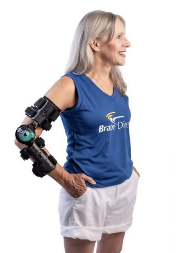 TACO
Training: Operator trained on exiting simulation and putting on arm constraint
Awareness: Operator will brief and observe subject throughout test
Communication: Operator will check in with subject at each new interval
Off-Ramps: Procedure to exit simulation
Brace Direct Instructional Video for Elbow Brace
131
Adapt as necessary with experience using arm constraint
Procedure to Test Comfort
Once the arm brace is loosely bound to the user’s arm, instruct the user to extend and flex elbow as well as picking up a small object and rotating wrist/forearm
If no discomfort, tighten straps further and repeat above step
Continue until the user reports discomfort or when the arm brace is snugly attached to the user’s arm
If the user reports discomfort, loosen the straps slightly and repeat motion testing to confirm comfort form the user
TACO
Training: Operator trained on exiting simulation and putting on arm constraint
Awareness: Operator will brief and observe subject throughout test
Communication: Operator will check in with subject at each new interval
Off-Ramps: Procedure to exit simulation
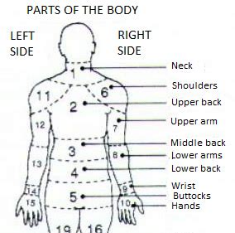 Corlett-Bishop
Modified by Dr. Anderson
132
Procedure to Test Range of Motion
Brief subject on test purpose and procedure
Set the elbow brace to the desired constraint angle
Help subject put elbow constraint on 
Have subject lie down in a supine (face up) position 
Use goniometer to measure angle of extension
Have subject bend elbow until they can no longer do so easily
Use goniometer to measure angle of flexion
Repeat from step 2 with new constraint angle
TACO
Training: Operator trained on exiting simulation and putting on arm constraint
Awareness: Operator will brief and observe subject throughout test
Communication: Operator will check in before and after measurements
Off-Ramps: Procedure to Exit Simulation
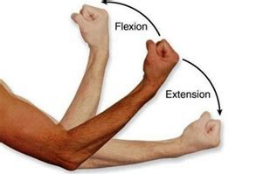 CDC Range of Motion Elbow Extension and Flexion
133
Procedure to Exit Simulation
General Example
Nominal
Have user put down equipment 
Help user take off headset
Guide user over to chair
Help user take off arm constraint
Mission Control Operator: save data, sanitize equipmentGuide Operator: debrief user
Off-Nominal
Guide Operator helps user remove main source of discomfort or alerts them to off-nominal event (depending)
If not serious: follow normal exit strategy, include what went wrong in debrief
If serious: follow emergency action plan 
Once user is safe / debriefed, work to locate and mitigate error
 Emergency → Follow Emergency Action Plan
TACO
Training: All operators will receive this training
Awareness: Both operators during simulation and testing will assist in exiting simulation
Communication: Subjects will be briefed before the simulation begins on the procedure to exit simulation 
Off-Ramps: Procedure will be modified as needed for different tests
134
Equipment Management
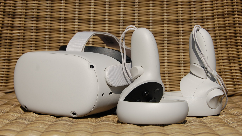 Electrical Equipment 
Minimum electrocution danger
Wire management done by second operator

Materials
Design to minimize sharp corners, edges
Remove burrs, snags, injury-prone areas
Choose low-risk materials (plastics, wood)

Physical Equipment
Demonstrate and observe use of tools
Check for ergonomic, accommodation, useability
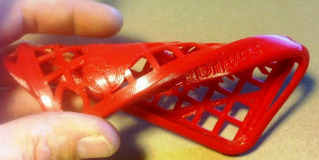 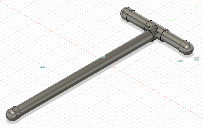 135
Sanitation
Equipment
Will wipe down with sanitation wipes after each use
Clean glass of VR goggles with microfiber cloth
COVID
Will have masks on hand in case people want
Will screen before testing 
Emergency
Will train operators on what to do in case of broken glass, bodily fluids, and other hazards
Caution, body isolation, alerting EHS
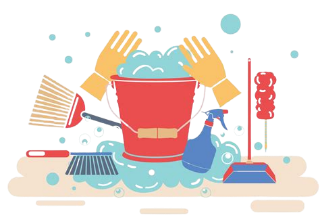 136
Emergency Action Plan
Two Key Roles:
“Mission Control” Operator: In charge of data collection, running the computer/simulation, making sure there are no interruptions

“Guide” Operator:  In charge of briefing, assisting subject, running the test

With each test, these two roles will vary in their scope and complexity
Both will be trained by safety officer
Isolate / Stop Danger
Record Incident
Identify & Provide Treatment
Alert the Instructional Team
Mission Control: stops simulation, helps get supplies, helps get equipment out of the way
Guide: Helps person out of simulation / arm constraint
Mission Control: determine what happened
Guide: treat subject using first aid kit or provide psychological first aid
Mission Control: If not severe, email Dr. Anderson, Dr. Wingate, and Dr. Muldrow
Mission Control: If severe, go seek immediate assistance in building
Both: get contact information from subject and follow up as needed. Record incident in data collection and follow instructions form senior projects staff as needed
137
Full Table of Documentation
138
Required Training + Relevant Expertise
CTHREEPIO: Training + Evaluation of operators by safety lead 
Safety Lead: Hannah Obolsky – 2+ years experience in human subject research, currently enrolled in Medicine in Space class, CITI certified for Biomedical Research and Research Code of Conduct
Project Manager: Luca Bonarrigo – 1+ years experience in human subject research, WFA certified (2022), CITI certified for Biomedical Research and Research Code of Conduct
Evaluation will be a practice run with Hannah to see that the operators know how to brief the subjects and how to help guide them through the simulation. 
Recommended training for CTHREEPIO: CITI Research Code of Conduct
139
[Speaker Notes: Internal goalpost before moving external goalpost]
140
Survey Summary
SSQ
 Long and short form
16 questions (long)
Based on MSQ, plenty of use in VR studies (incl. with Dr. Clark)
Corlett-Bishop Discomfort Scale
Two 1-10 Scale Questions
Discomfort, Control
Used by Dr. Anderson
MSSQ
Several 0-3 Questions
Recent versus historical motion sickness in different scenarios
Used by Dr. Clark
141
Simulator Sickness Questionnaire - SSQ
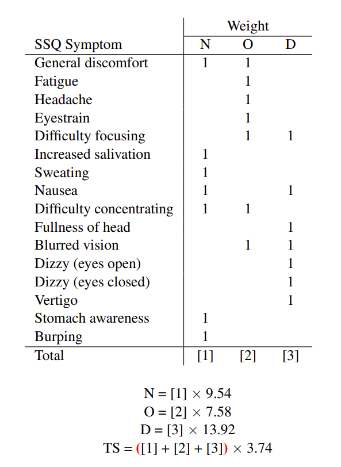 Designed by Kennedy et. al1, based off of the Motion Sickness Questionnaire (28 questions) reduced to 16 questions
4-point Likert Scale
Used in various motion sickness, VR sickness/cybersickness studies2
Typically look at difference in pre- and post- test scores
Maximum score 300, 3 categories (Nausea, Oculomotor, and Disorientation)
SSQ Motion Sickness Indicators:3
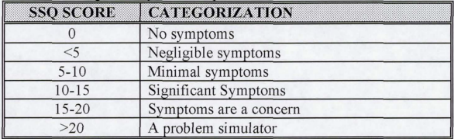 142
SSQ References
1Kennedy, R. S., Lane, N. E., Berbaum, K. S., & Lilienthal, M. G. (1993). Simulator sickness questionnaire: An enhanced method for quantifying simulator sickness. The international journal of aviation psychology, 3(3), 203-220.
2Kourtesis, P., Linnell, J., Amir, R., Argelaguet, F., & MacPherson, S. E. (2023, March). Cybersickness in Virtual Reality Questionnaire (CSQ-VR): A Validation and Comparison against SSQ and VRSQ. In Virtual Worlds (Vol. 2, No. 1, pp. 16-35). Multidisciplinary Digital Publishing Institute.
3Kennedy, R., Drexler, J., Compton, D., Stanney, K., Lanham, D., & Harm, D. (2003). Conﬁgural scoring of simulator sickness, cybersickness and space adaptation syndrome: similarities and differences. Virtual and adaptive environments: Applications, implications, and human performance issues, 247.
143
User Safety Considerations for Verification + Validation
144
User Safety Considerations Go-No-Go’s Example
145
EHS Procedure Recommendations
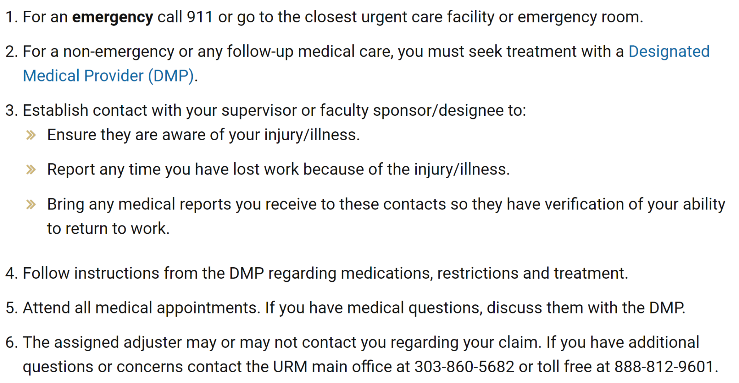 146
Scalability Plan
Arm Brace 
Development
Off Ramp Options
Range of Motion Measures
HITL Development
User Comfort + Safety Reqs.
Design Analysis
SME Consultation
Purchase
Modify purchased arm brace
Develop Testing Plan
We are here
Switch to cheaper arm brace
User Test
Readapt use in simulation
Integrate Sensors
Test ROM
Model in Blender
147
Development and Functional Pipelines
Software Development
Hybrid Reality
Tracking
Wire Management
148
So What?

The purely virtual components of the project can be developed completely in Unity before being passed on to Steam VR


This simplifies the development process since the majority of the work is done within one software program that has a well-documented and well-developed base
Software Development Pipeline
Unity
Topographic dataset pulled from LRO database
Terrain Map
Surface Texture
VR Environment
Virtual models pulled from Blender/Fusion360
3D Assets
Oculus headset
(user display)
Lighting
LRO lighting data
C# code with dynamic equations for HUD variables
Heads Up Display
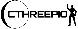 Hybrid Reality Pipeline
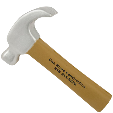 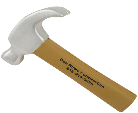 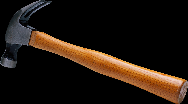 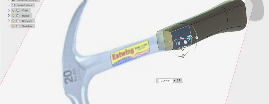 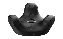 Physical Object Recreated with Low Fidelity Physical Object
Physical Object Reference Image
Physical Object Modeled in Fusion 360
Physical Object Modeled in Fusion 360 &/or Blender
Vive tracker attached to the physical model of object
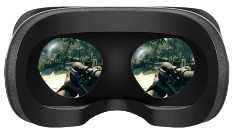 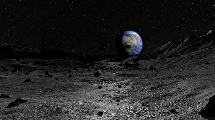 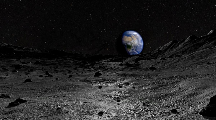 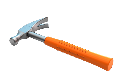 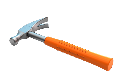 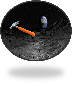 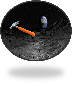 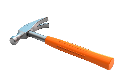 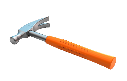 Unity Environment Streamed to Oculus Headset using SteamVR
Motion data from Vive tracker recreates motion of physical model in Unity environment
Blender Model uploaded to Unity Environment
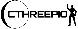 Tracking
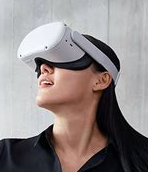 Infrared signals from the base stations
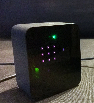 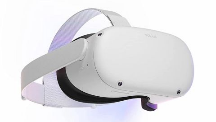 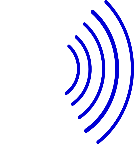 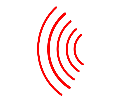 Hand tracking data is sent from Oculus sensors to SteamVR
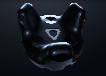 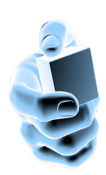 Sensors on the tracker detect IR signals and triangulate position
Hand tracking and object tracking data both sent through SteamVR from computer to the Oculus, displaying motion of objects and hands in realtime
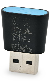 Positional data is sent to SteamVR via dongle
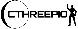 Wire Management Plan
Utilize Master Equipment List (MEL) to track
What is wired
What type of wire 
What length of wire
When Equipment is bought
Tag wires with packing tape 
Keep wires stored with relevant equipment + in a way to mitigate tangles
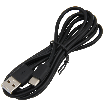 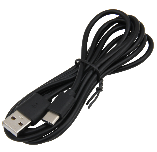 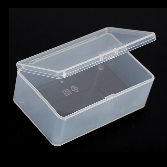 Oculus Pwr
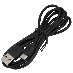 Oculus Pwr
Power Cable for Oculus
USB-A to USB-c wire
10ft
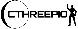